КРИМІНАЛЬНЕ ПРОЦЕСУАЛЬНЕ ЗАКОНОДАВСТВО
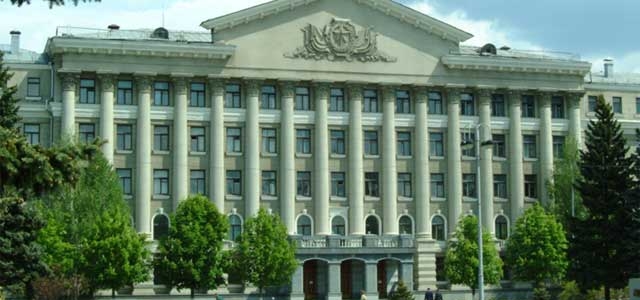 Рекомендовані нормативні акти та література:
Конституція України : прийнята 28 черв. 1996 р. ; (із змін. та допов.). Відомості Верховної Ради України. 1996. № 30. Ст. 141. URL: https://zakon.rada.gov.ua/laws/show/254%D0%BA/96-%D0%B2%D1%80
Кримінальний процесуальний кодекс України : Закон України від 13 квіт. 2012 р. Верховна Рада України : [сайт]. URL: http://zakon4.rada.gov.ua/laws/show/4651–17
Інструкція про порядок проведення процесуальних дій під час кримінального провадження на морському чи річковому судні України, що перебуває за межами України під прапором або з розпізнавальним знаком України, якщо це судно приписано до порту, розташованого в Україні: наказ Генерального прокурора України від 14 лист. 2012 р. №112. Ліга : Закон : [сайт]. URL: http://search.ligazakon.ua/l_doc2.nsf/link1/GP12047.html
Положення про дипломатичні представництва та консульські установи іноземних держав в Україні : затв. Указом Президента України від 10 черв. 1993 р. Верховна Рада України : [сайт]. URL: https://zakon.rada.gov.ua/laws/show/198/93
Галаган В.І., Калачова О.М. Особливості початку досудового розслідування при виявленні ознак кримінального правопорушення на території дипломатичних представництв чи консульських установ України. Часопис Національного університету «Острозька академія». Серія «Право». 2013. № 2 (8). С.1-14.
Кримінальний процес : навч. посібник / О. В. Капліна, М. О. Карпенко, В. І. Маринів та ін. Харків : Право, 2017. 288 с.
Кримінальний процес в питаннях і відповідях. / Л.Д. Удалова, В.В. Рожнова, Д.О. Савицький, О.Ю. Хабло, О.В. Римарчук. 4-те вид. Київ : КНТ, 2016. 269 с.
Кримінальний процес : підручник /  [О. В. Капліна, О. Г. Шило, В.М. Трофименко та ін. ] ; за заг. ред. О. В. Капліної, О. Г. Шило.  – Харків : Право, 2018. – 584 с.  
Зразки процесуальних документів у кримінальному провадженні з коментарями/ А.В.Григоренко, Л.Д.Удалова, С.С.Чернявський та інш.- К.: ЦУЛ, 2017.- 287с.
Кримінально-процесуальна відповідальність : наукові та правові основи: автореф. дис. на здобуття наук. ступеня докт. юрид. наук : спец. 12.00.09 "Кримінальний процес та криміналістика ; судова експертиза ; ОРД"/ Білокінь Руслан Михайлович ; МВС України, НАВС.- Київ, 2018.- 42 с. 
Кримінальний процес [Текст] : навч. посіб. для підгот. до іспиту / [О. В. Капліна та ін.]. - Харків : Право, 2016. - 286 с. 
Кримінальний процес України: Лекції. Процесуальні документи. Молдован В.В., Молдован А.В., Кравець Р.С. 2-ге вид., із змін. та доповн. Київ : Алерта, 2016. 360 с.
План лекції:

1. Поняття кримінального процесуального права.
2. Норми кримінального процесуального права.
3. Джерела кримінального процесуального права України.
4. Дія кримінального процесуального закону в просторі, часі та за колом осіб.
1. Поняття кримінального процесуального права
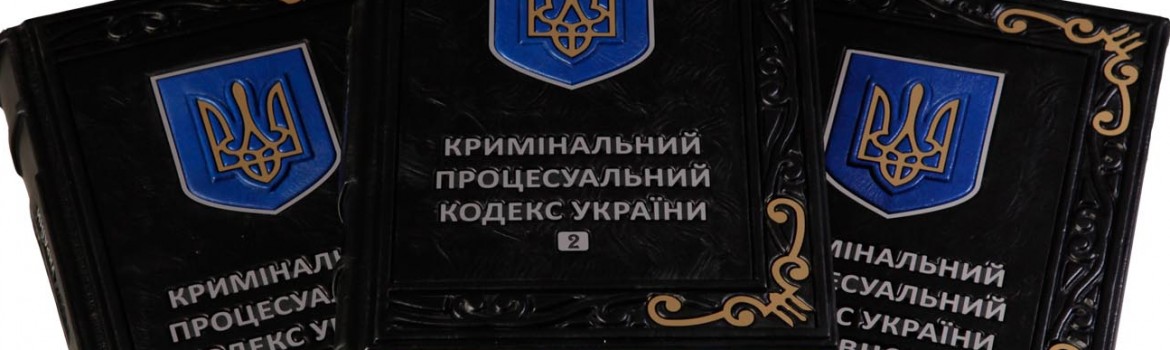 2. Норми кримінального процесуального права
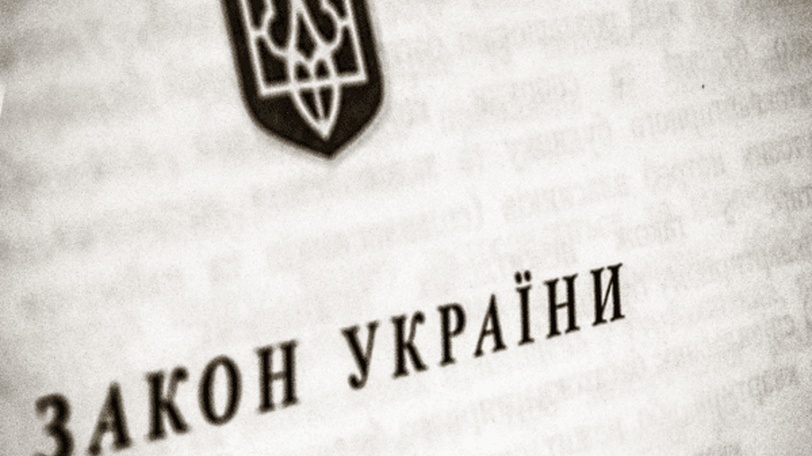 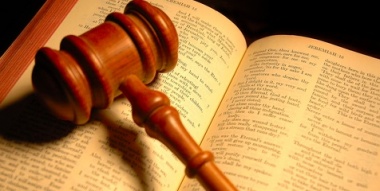 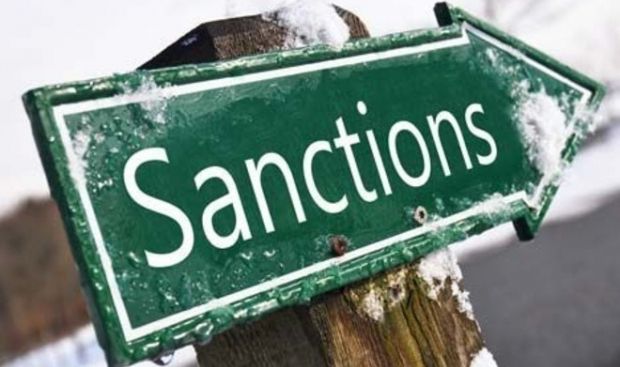 3. Джерела кримінального процесуального права України
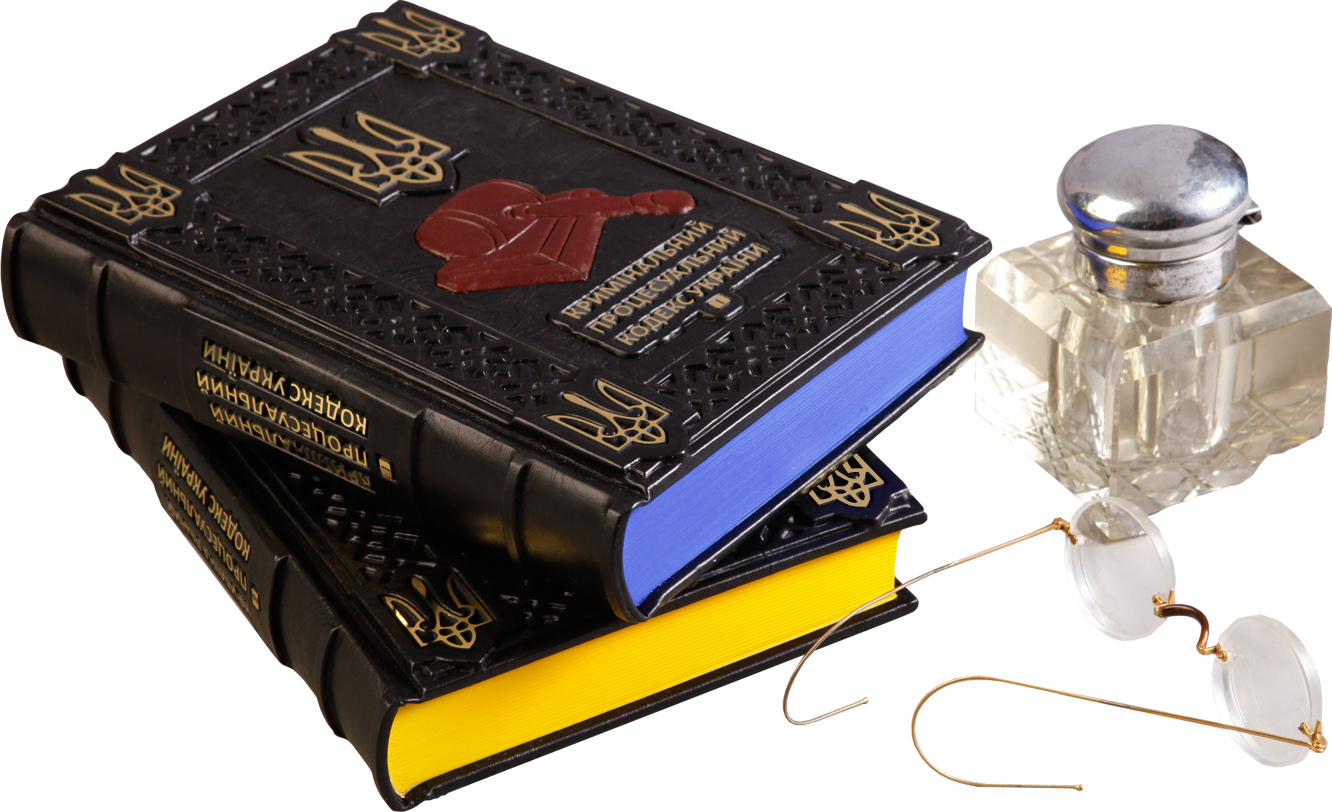 Пленуми Верховного Суду, накази Генерального прокурора, Інструкції МВС та Міністерства юстиції належать до числа нормативних актів, які встановлюють порядок застосування тих чи інших кримінальних процесуальних норм, а тому вони НЕ Є самостійними джерелами кримінального процесуального права.
Дія кримінального процесуального закону в просторі
Нормативно-правові акти діють у просторі за трьома основними принципами: територіальний (поширення дії нормативного акта на територію держави); екстратериторіальний (дія нормативного акта поза межами держави) та екстериторіальний (звільнення тих чи інших територій від дій конкретного нормативного акта). 
	Дія кримінального процесуального закону в просторі полягає в тому, що кримінальне провадження на території України здійснюється з підстав та в порядку, передбачених КПК України, незалежно від місця вчинення кримінального правопорушення (ч. 1 ст. 4 КПК України). 
         Територія України визначена Законом України «Про державний кордон» та міжнародними договорами України (Конвенцією ООН з морського права 1982 року, Конвенцією про боротьбу з незаконними актами, спрямованими проти безпеки морського судноплавства 1988 року).
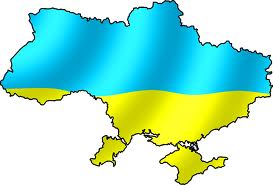 Кримінальне процесуальне законодавство України застосовується також при здійсненні провадження щодо кримінальних правопорушень, вчинених:
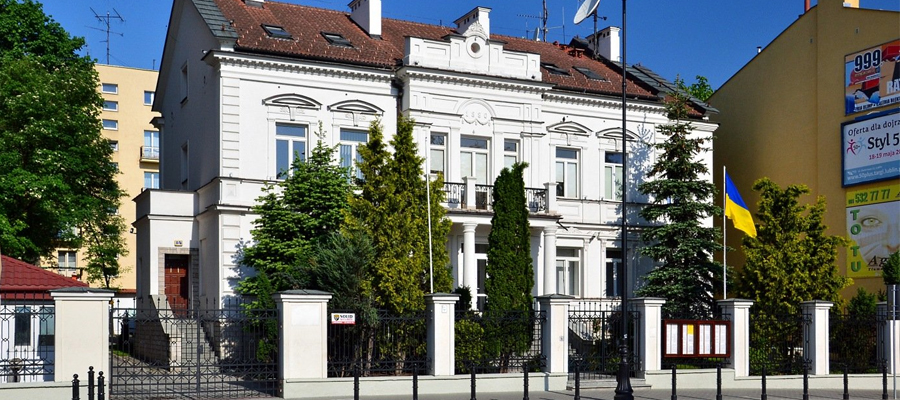 – на території дипломатичного представництва чи консульської установи України за кордоном. (Об’єкти, які відносяться до території дипломатичного представництва чи консульської установи визначені у ст. 1 Віденської конвенції про дипломатичні зносини 1961 року та ст. 1 Віденської конвенції про консульські зносини 1963 року);
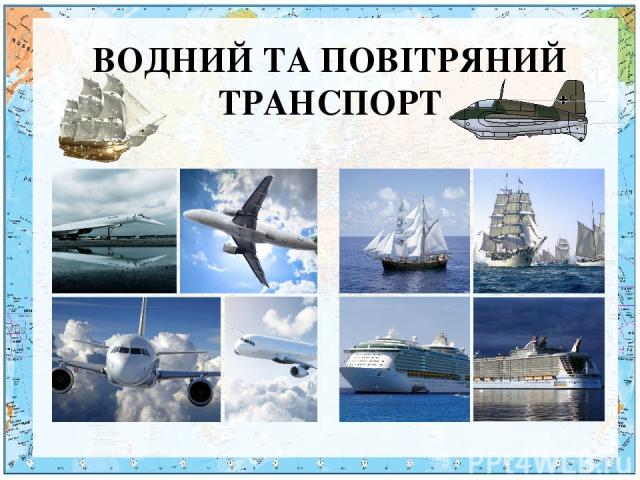 – на повітряному, морському чи річковому судні, що перебуває за межами України під прапором або з розпізнавальним знаком України, якщо це судно приписано до порту, розташованого в Україні;
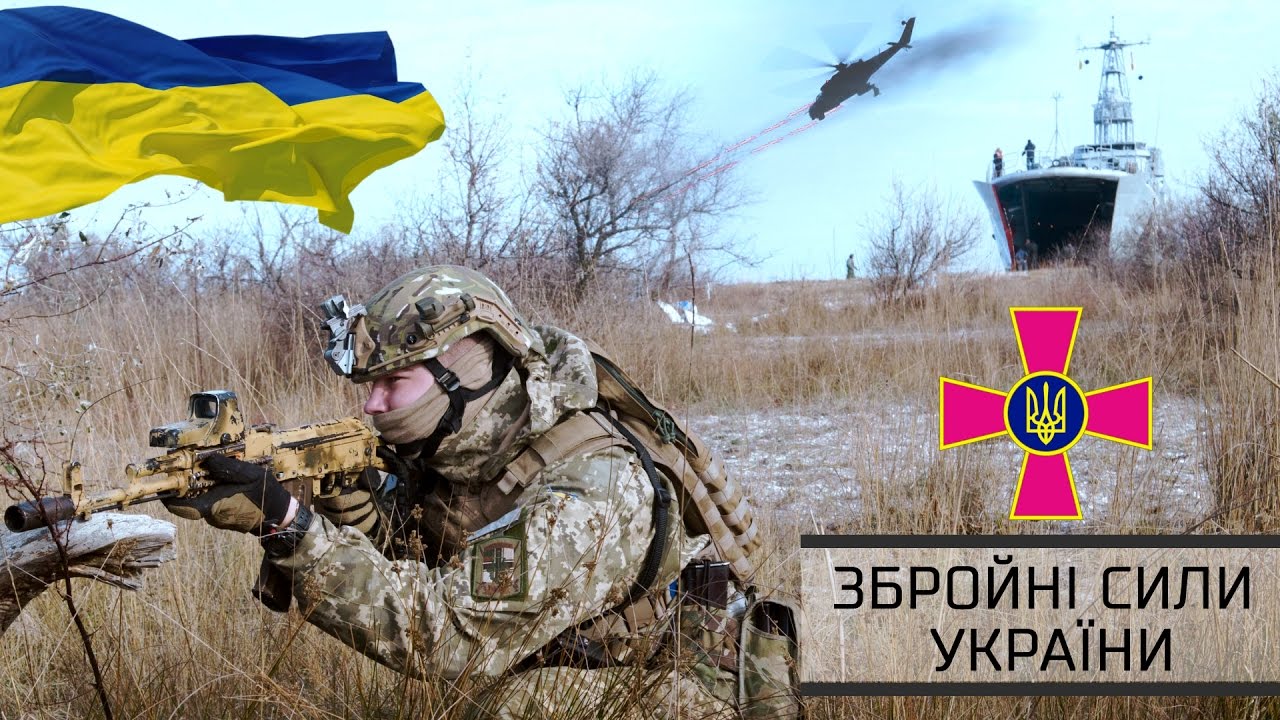 – особою особового складу Збройних Сил України, який перебуває на території іншої держави, якщо міжнародними договорами, згода на обов’язковість яких надана Верховною Радою України, передбачено поширення юрисдикції України на особовий склад Збройних Сил України, який перебуває на території іншої держави (ч. 3 ст. 4 КПК України).
Дія кримінального процесуального закону України в часі
Дія кримінального процесуального закону в часі характеризується тим, що процесуальна дія проводиться, а процесуальне рішення приймається згідно з положеннями КПК України, чинними на момент початку виконання такої дії або прийняття такого рішення; допустимість доказів визначається положеннями КПК України, які були чинними на момент їх отримання (ст. 5 КПК України).
Нормативно-правові акти можуть набирати чинності: 
з моменту їх офіційного оприлюднення (опублікування) чи через певний строк з моменту такого оприлюднення; 
з моменту прийняття нормативно-правового акта; 
з конкретної дати, передбаченої самим нормативно-правовим актом; 
з моменту державної реєстрації нормативно-правового акта чи через певний строк із моменту такої реєстрації.
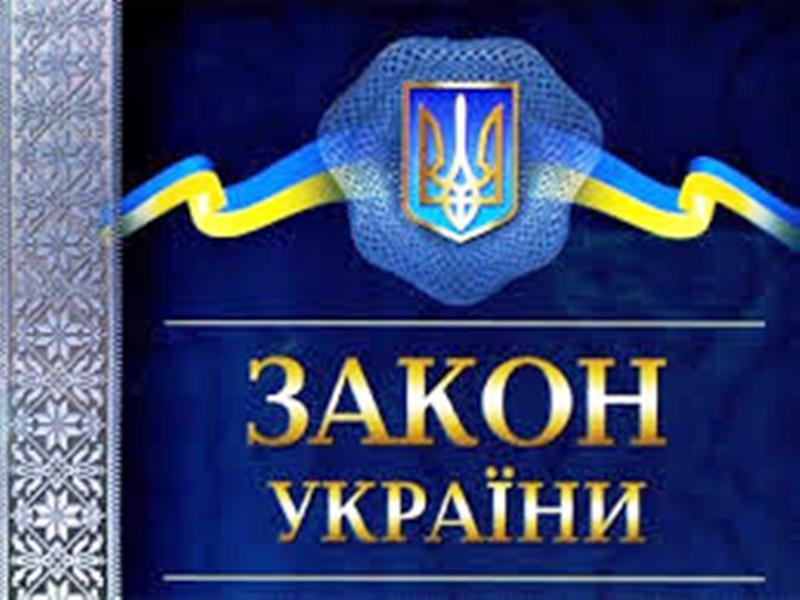 Новий закон набирає чинності через 10 днів з дня його офіційного оприлюднення, якщо інше не передбачено самим законом, але не раніше від дня його опублікування (ч. 5 ст. 94 Конституції України). 
        Офіційними друкованими виданнями відповідно до ст. 1 Указу Президента України від 10.06.1997 р. «Про порядок офіційного оприлюднення нормативно-правових актів та набрання ними чинності» є:  «Відомості Верховної Ради України», «Офіційному віснику України», інформаційний бюлетень «Офіційний вісник Президента України», газети «Голос України» і  «Урядовий кур'єр».
         Відповідно до положень ч. 1 ст. 58 Конституції України закони та інші нормативно-правові акти не мають зворотної дії в часі, крім випадків, коли вони пом’якшують або скасовують відповідальність особи. Кримінальний процесуальний закон має зворотну дію у часі, якщо він скасовує кримінальну процесуальну відповідальність, пом’якшує кримінальну відповідальність або іншим чином поліпшує становище учасника кримінального провадження.
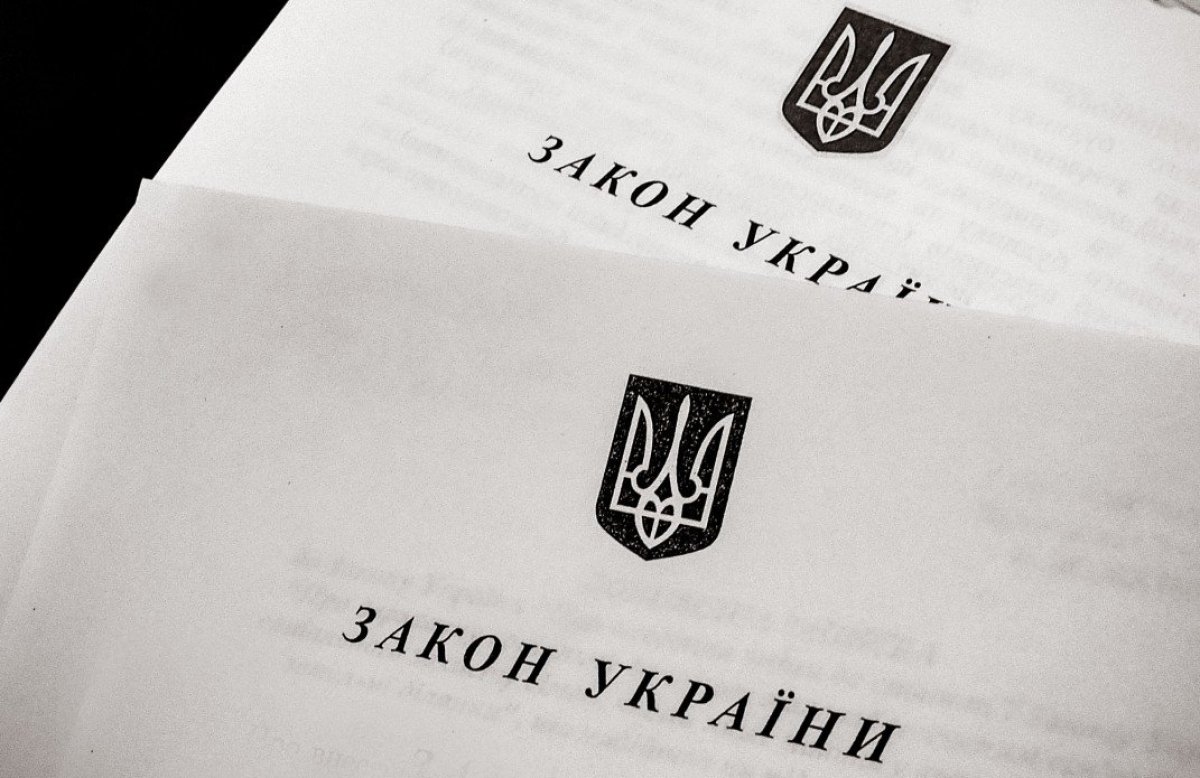 Дія кримінального процесуального закону України за колом осіб
Дія кримінального процесуального закону щодо осіб характеризується тим, що кримінальне провадження за правилами КПК України здійснюється щодо будь-якої особи (громадян України, осіб без громадянства, іноземців). 
В ст. 26 КУ зазначено, що іноземці та особи без громадянства, що перебувають в Україні на законних підставах, користуються тими самими правами і свободами, а також несуть такі самі обов'язки, як і громадяни України, за винятками, встановленими КУ, законами чи міжнародними договорами України.
Особливості кримінального провадження щодо окремої категорії осіб визначаються у гл. 37 КПК України. Такі винятки обумовлені необхідністю забезпечення з боку держави публічно-правового інтересу.
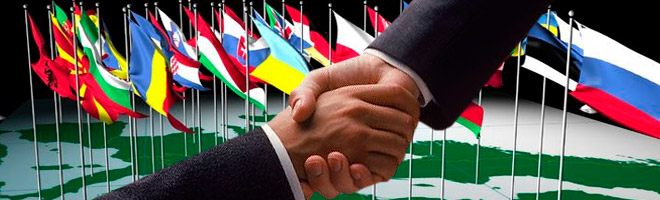 Кримінальне провадження щодо осіб, які користуються дипломатичним імунітетом, може здійснюватися за правилами КПК України лише за згодою такої особи або за згодою компетентного органу держави (міжнародної організації), яку представляє така особа, у порядку, передбаченому законодавством України та міжнародними договорами України (ч. 2 ст. 6 КПК України).
Коло осіб, які користуються дипломатичною недоторканістю, визначено Віденською конвенцією про дипломатичні відносини від 18 квітня 1961 року (ратифікованою Указом Президії Верховної Ради УРСР від 21 березня 1964 року) і Положенням про дипломатичні представництва та консульські установи іноземних держав в Україні, затверджене Указом Президента України від 10 червня 1993 року. Особами без громадянства вважаються особи, що проживають на території України, однак які не є її громадянами, та ті, що не мають доказів належності їх до громадянства будь-якої іноземної держави.